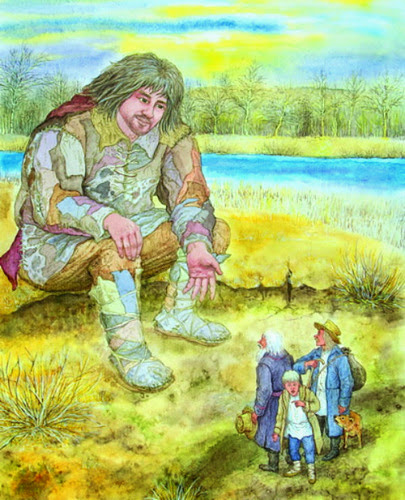 А
Апавяданне «Сябры» напісала…
…………………..Васілевіч
А
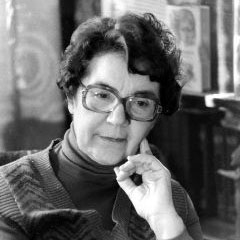 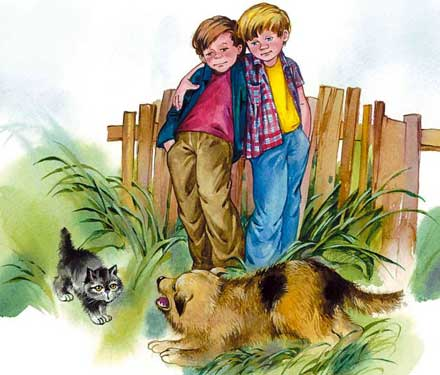 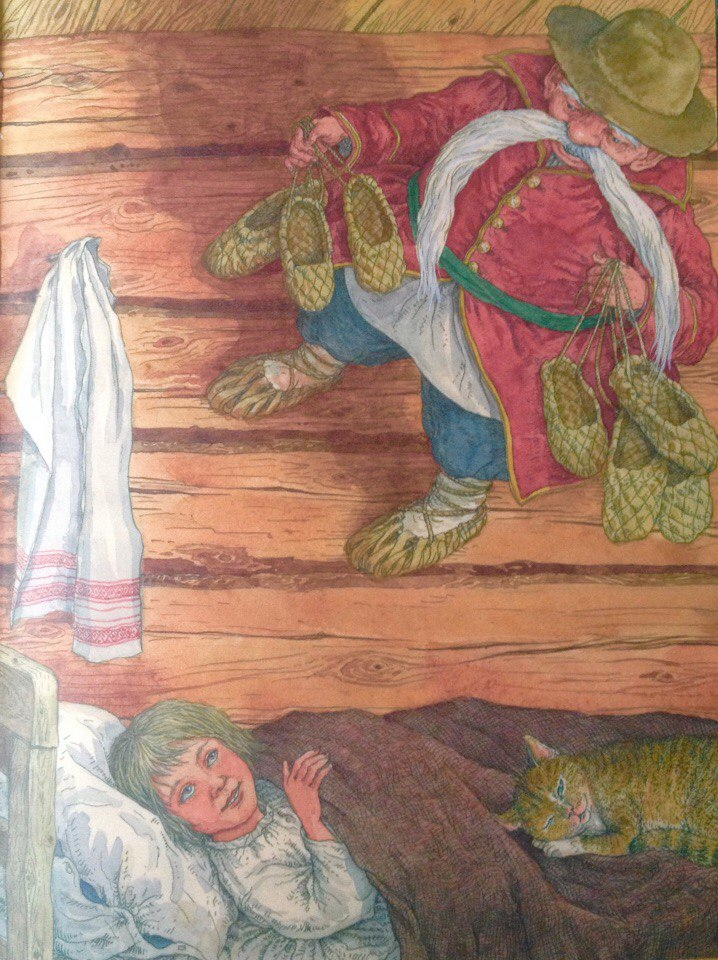 Б
«Трэба дома бываць часцей…»
Б
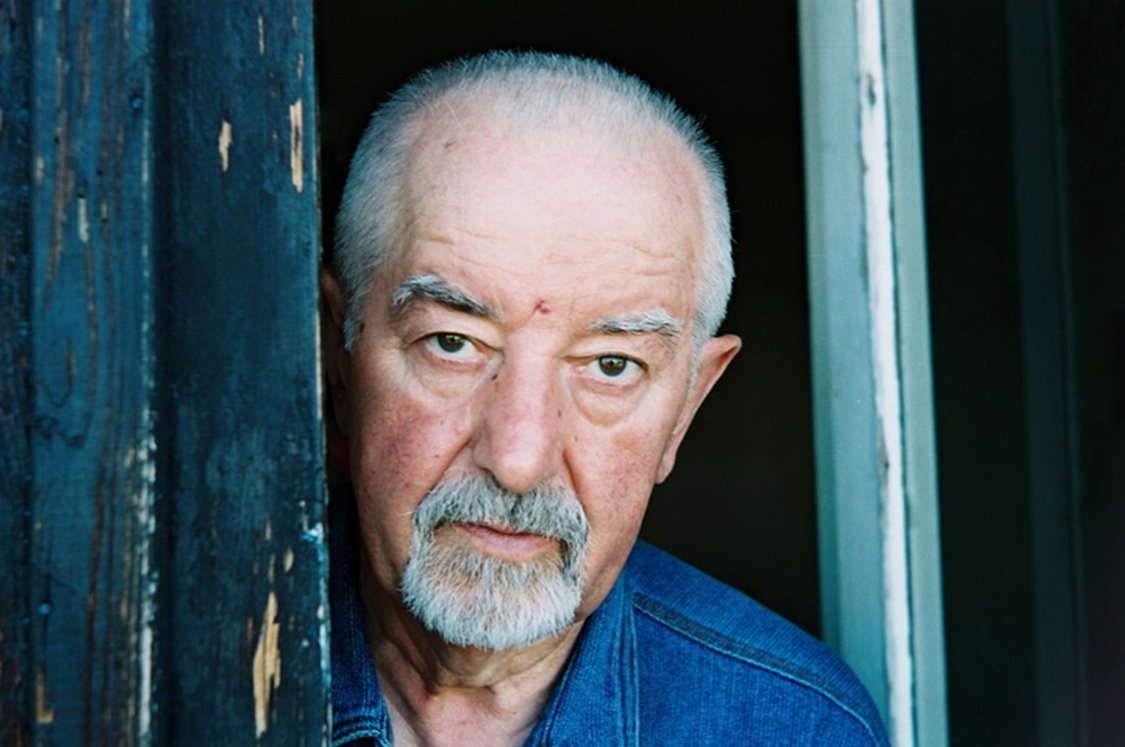 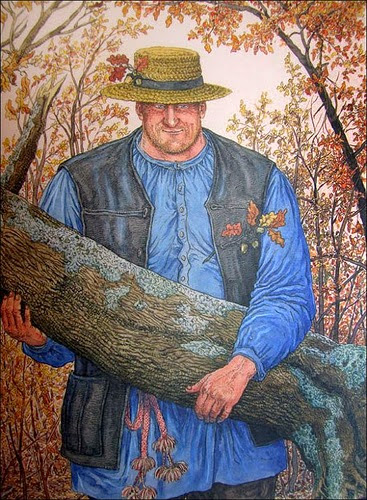 В
В Мульцік Ганна     Гастрыт
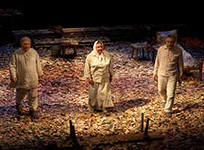 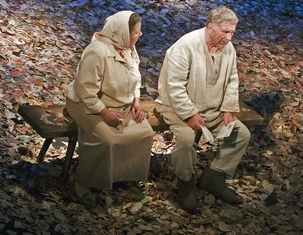 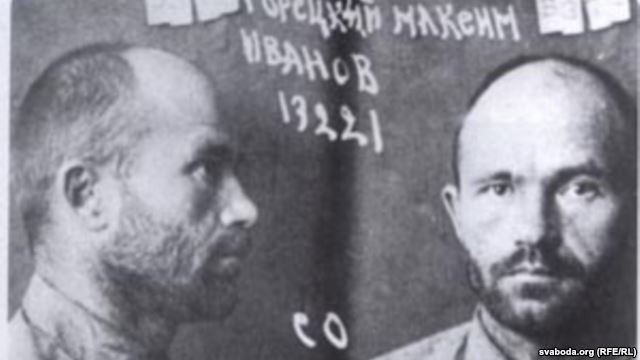 Г
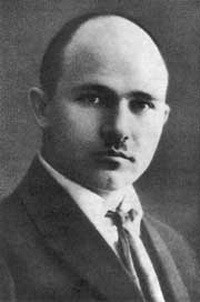 Д
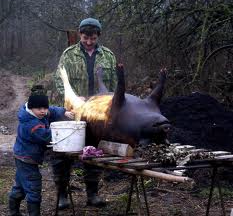 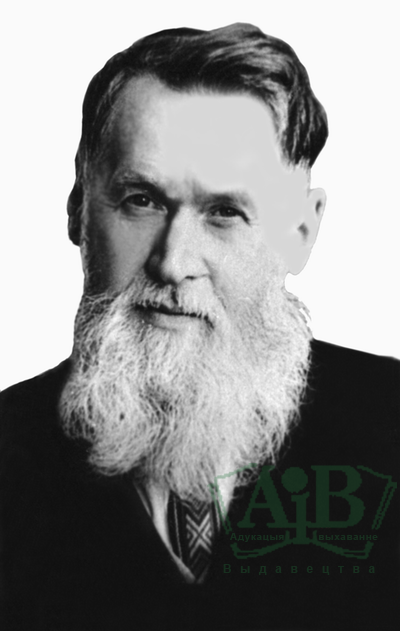 Д
«О Беларусь, мая шыпшына…»
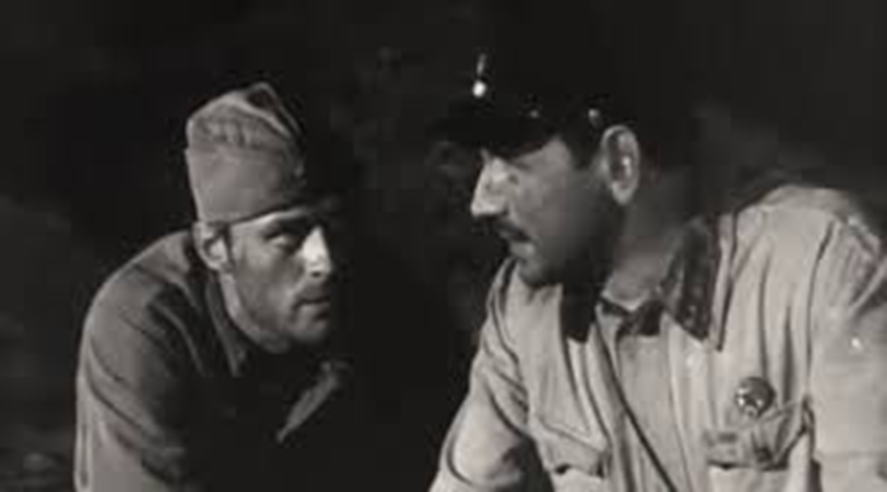 Ж
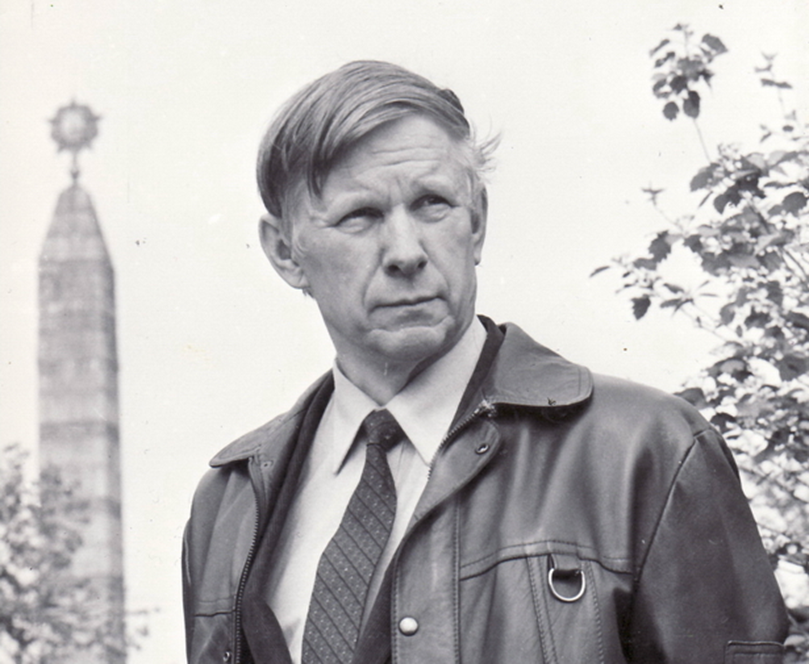 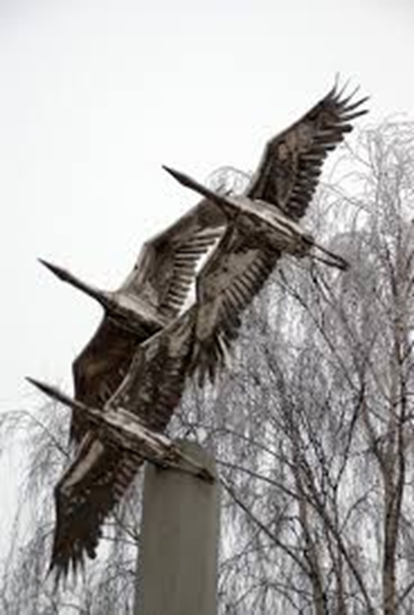 Ж
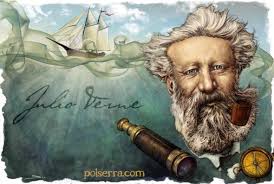 Iван Навуменка  «……..»
Імя аўтара апавядання 
«На Каляды к сыну»
З
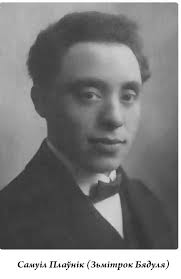 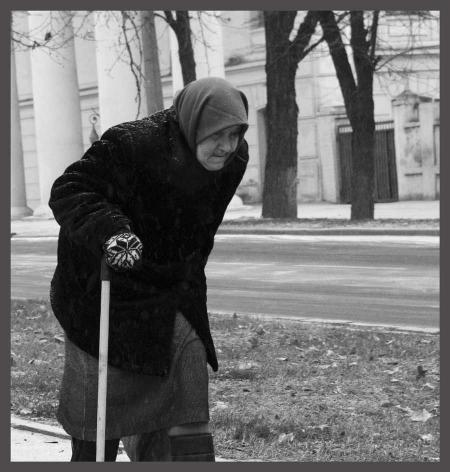 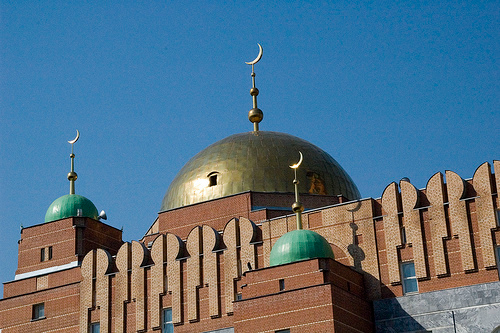 і
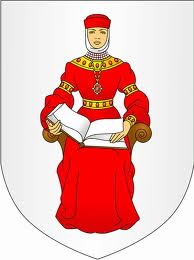 К
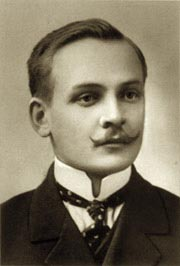 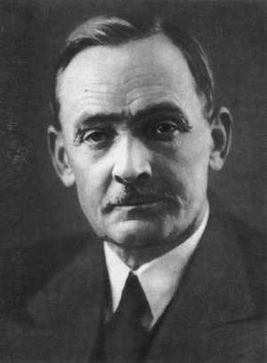 Л
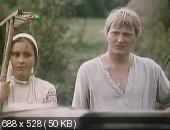 Людзи на балоце
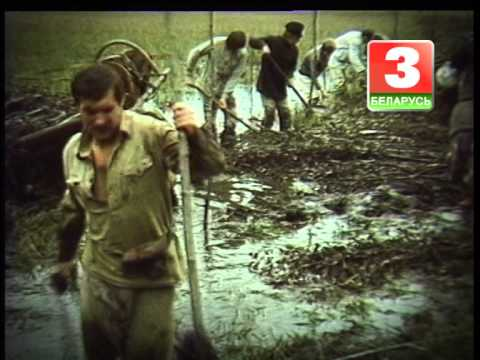 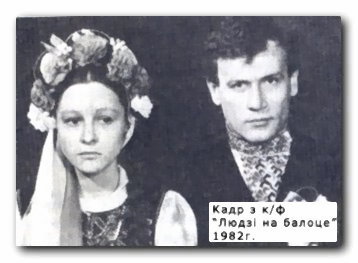 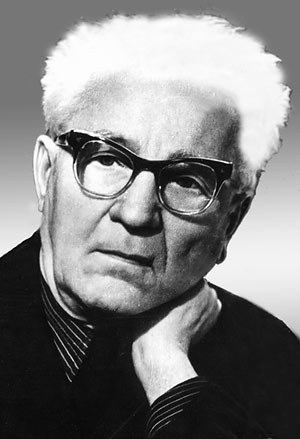 М
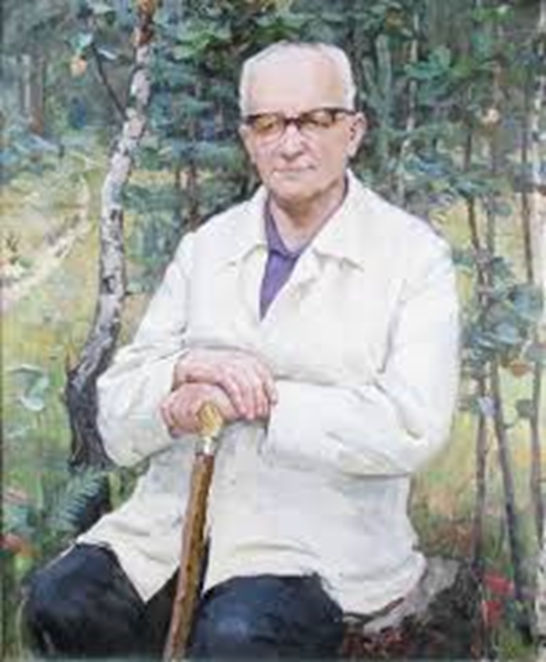 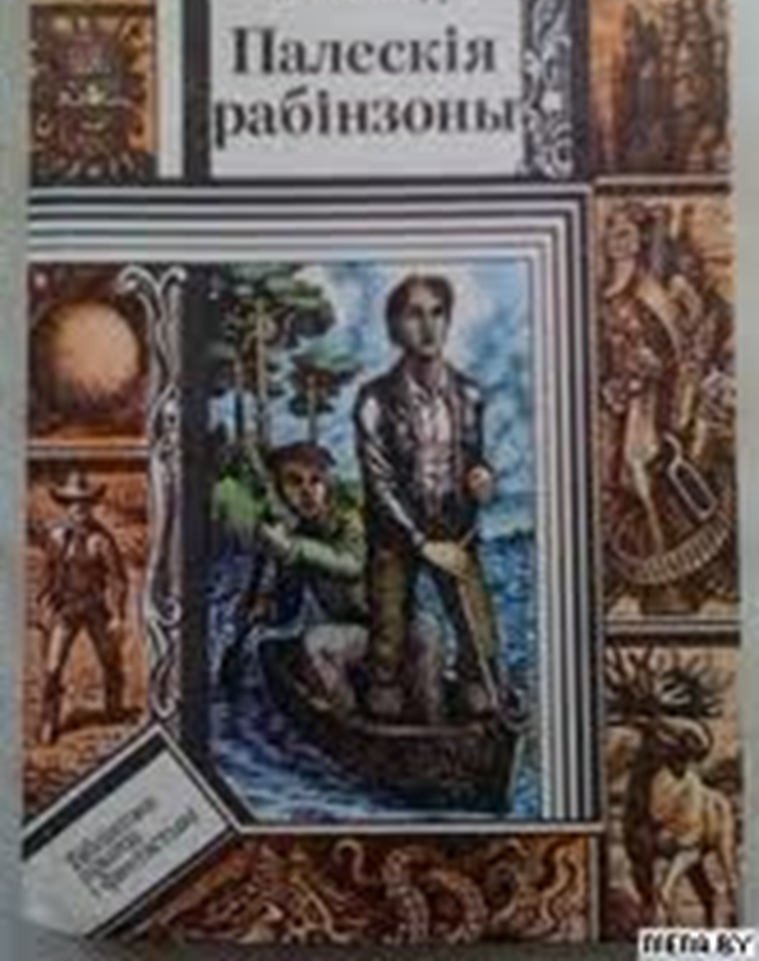 Н
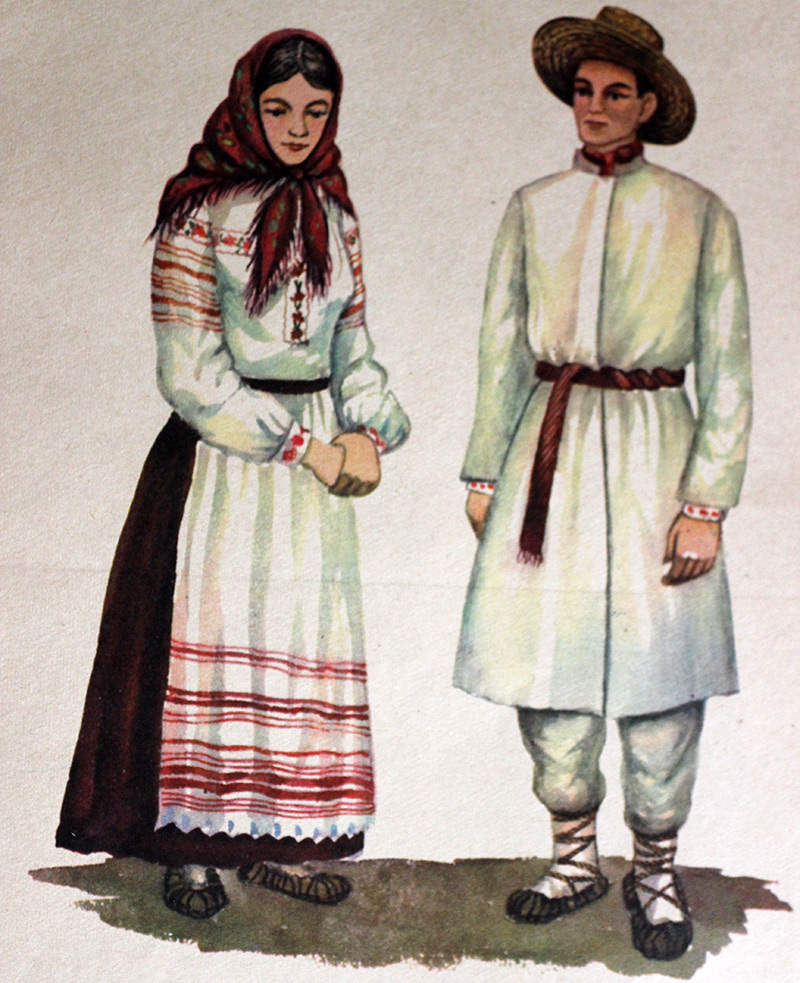 О
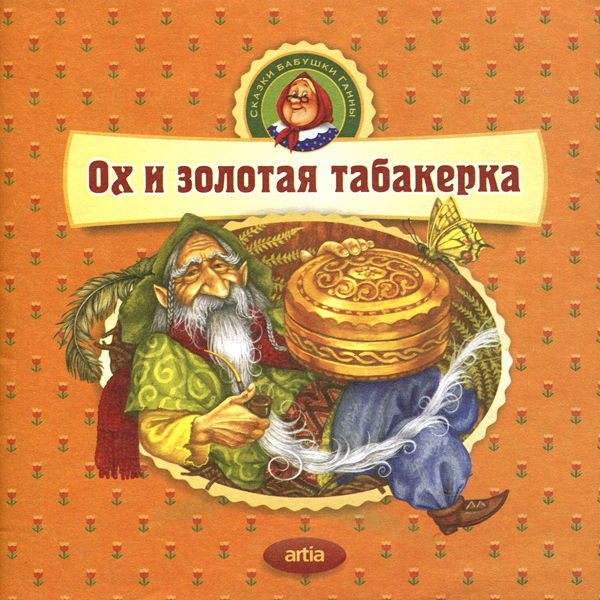 П
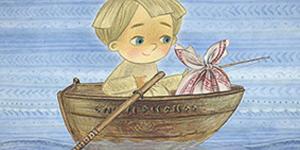 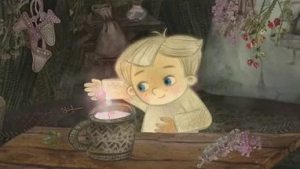 П
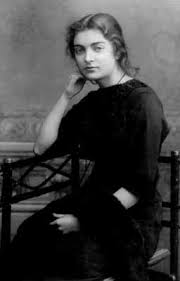 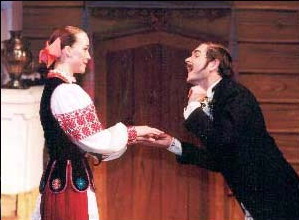 Р
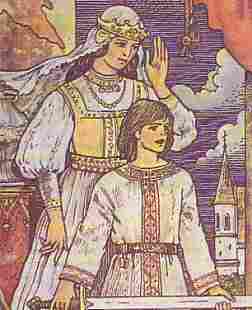 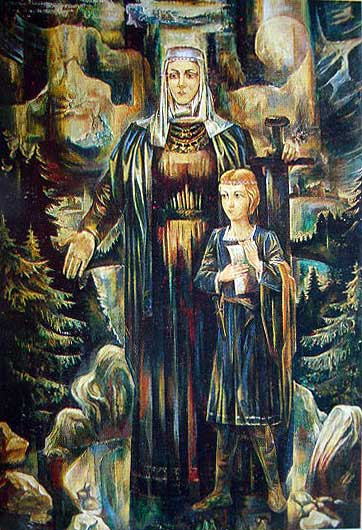 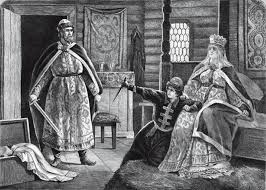 С
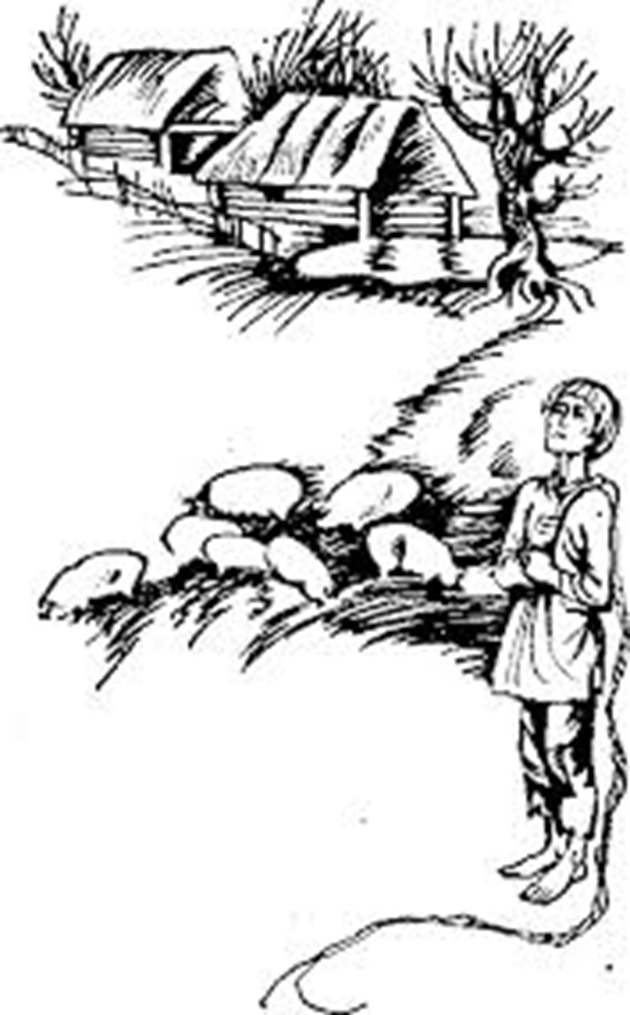 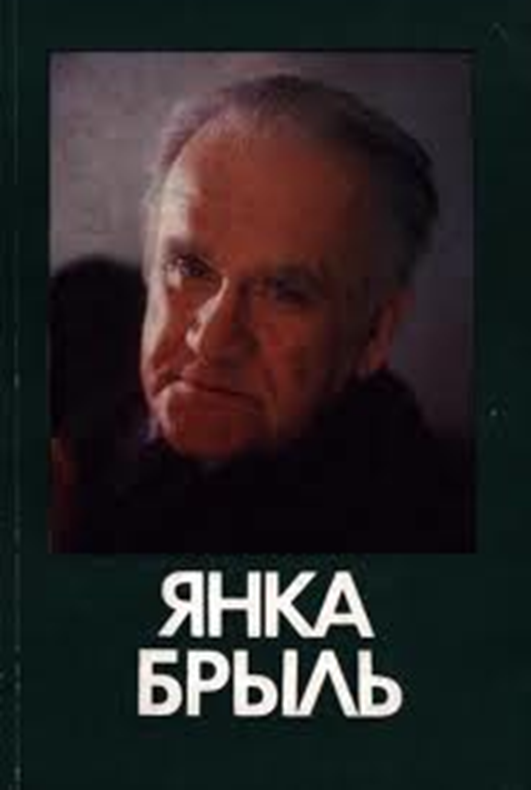 У
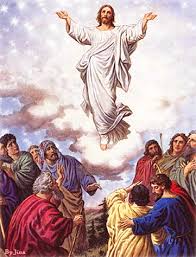 ?
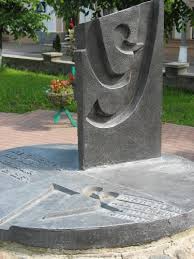 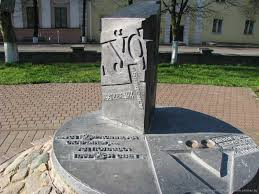 Х
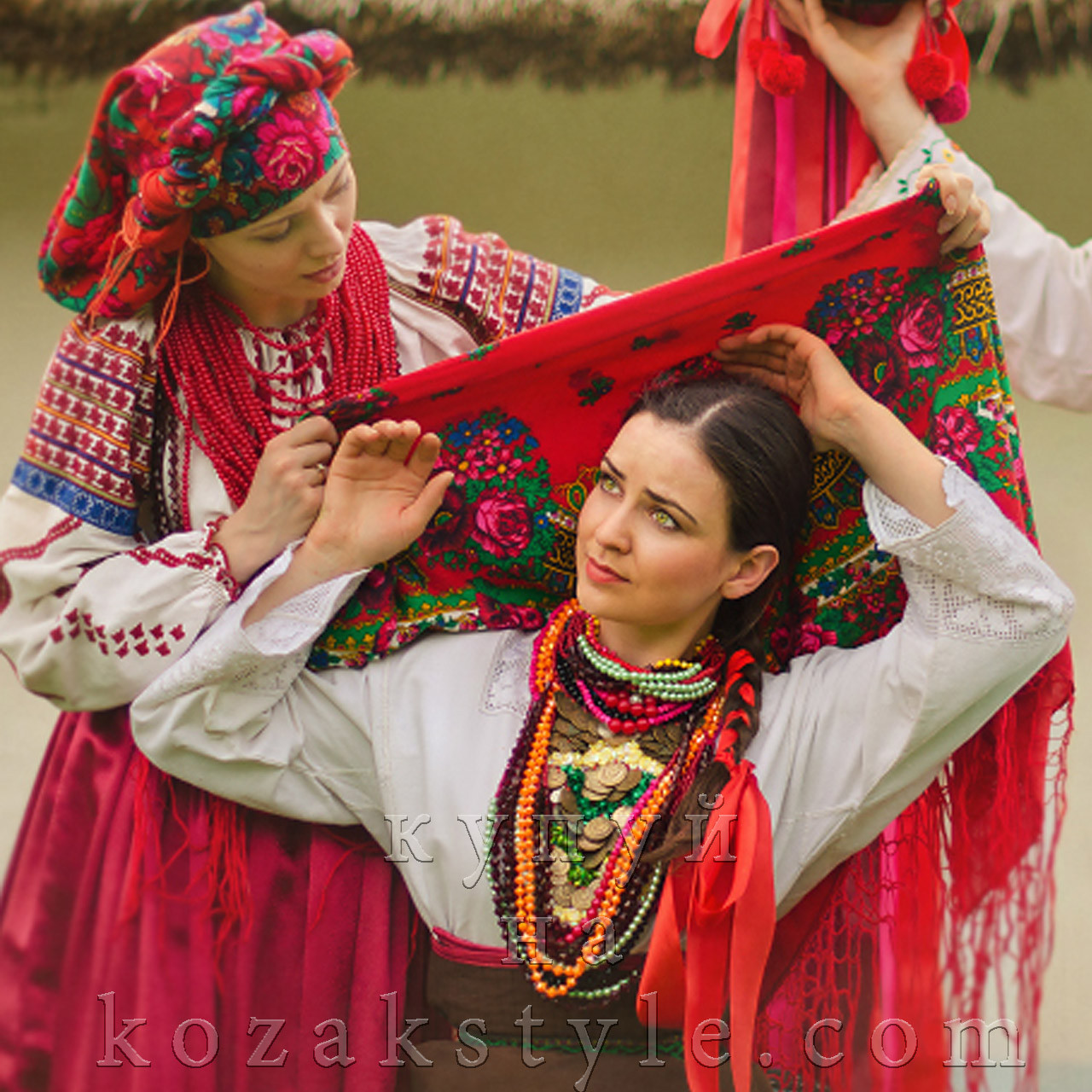 Ц
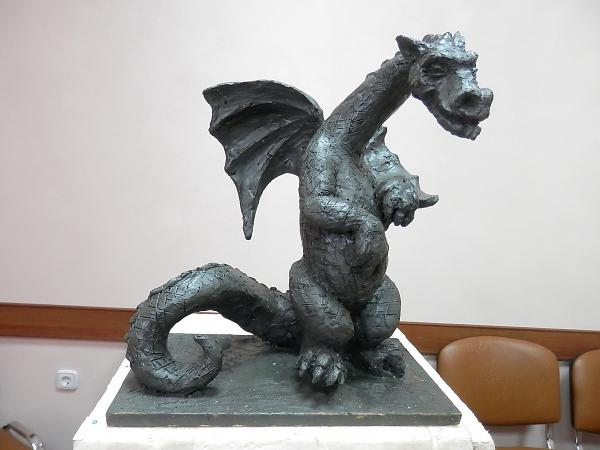 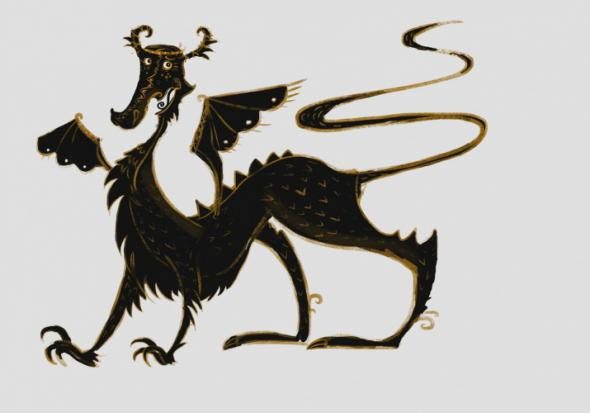 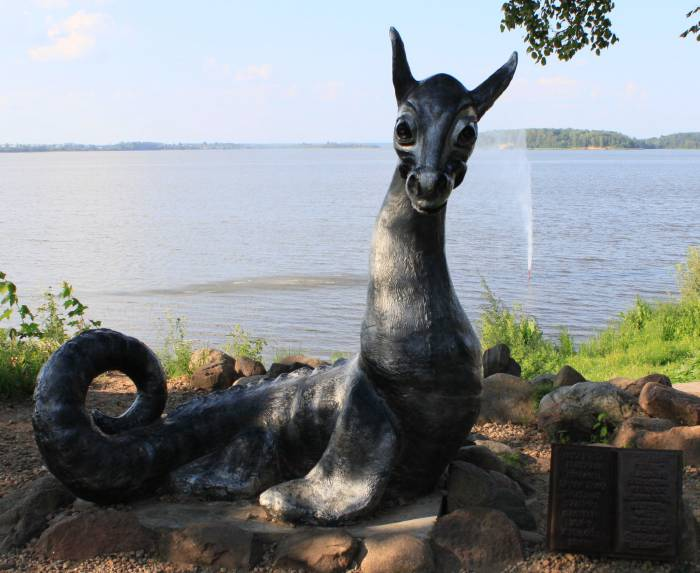 Ц
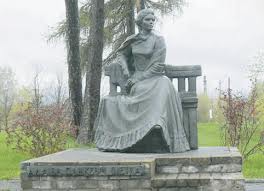 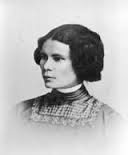 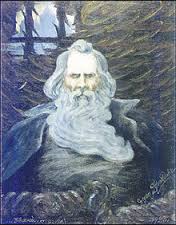 Ч
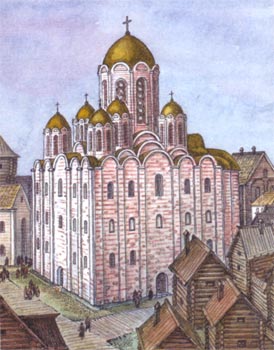 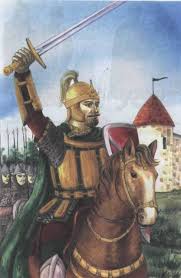 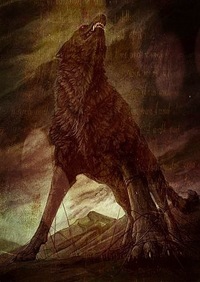 Ч
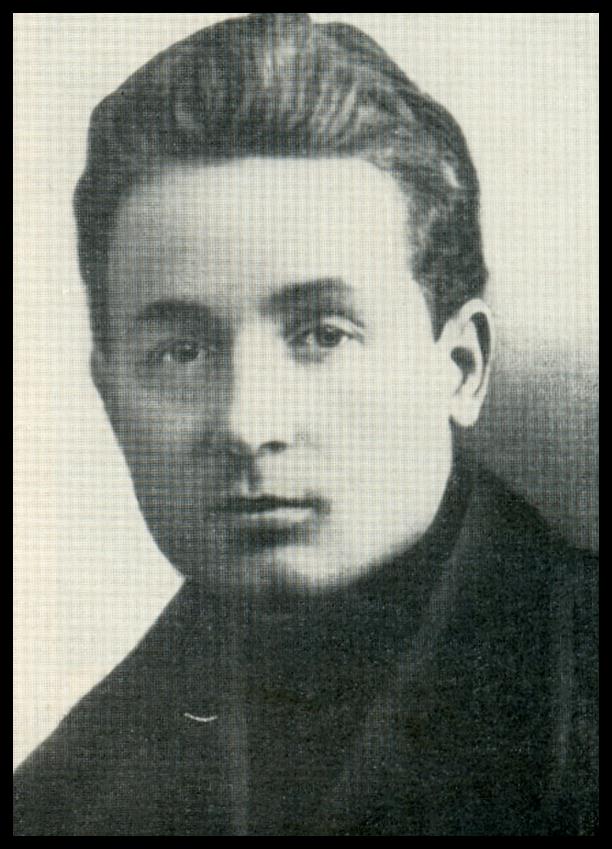 Ш
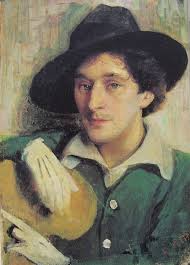 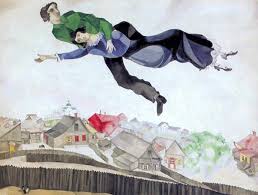 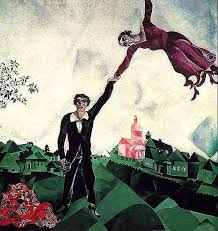 Марк…
Я
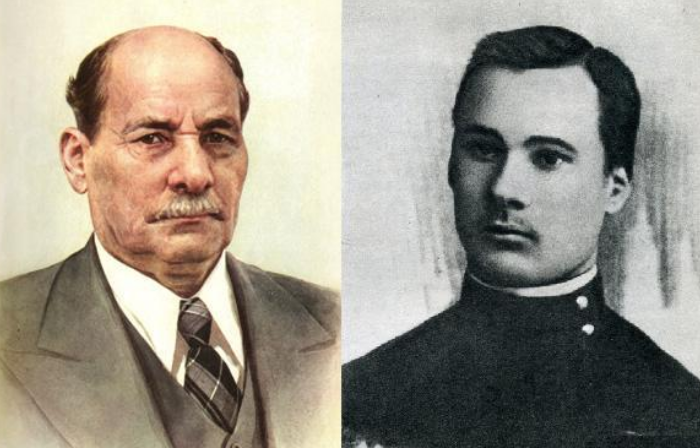